Урок математики в 6 классе
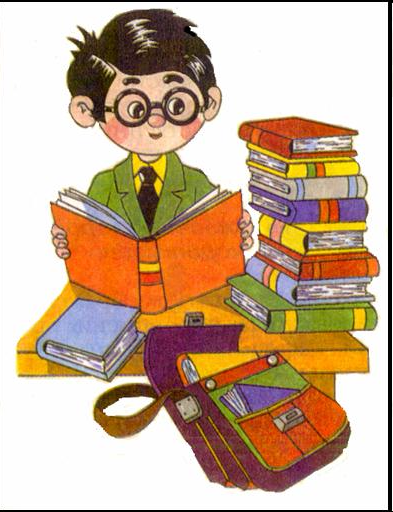 Учитель математики: Сапожникова
Наталья Александровна
МОУ Дубковская СОШ ЯМР
Тема урока: «Положительные и отрицательные числа»
Цель урока: обобщить и систематизировать материал по данной теме
Задание 1. Ответьте на вопросы
1. Чем задается координатная прямая?
2. Сформулируйте правило сравнения двух чисел.
3. Какие числа называются противоположными?
4. Какие числа называются целыми?
5. Что называется модулем числа?
Задание 2.
В               D                       О      А                         С      E
0               1
Найдите координаты точек и расшифруйте, в какой стране впервые появились отрицательные числа.
Древний Китай (II в. до н. э )
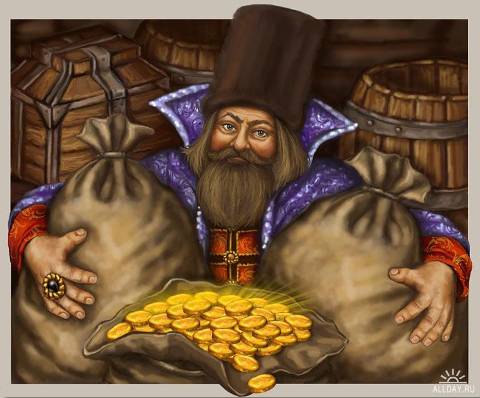 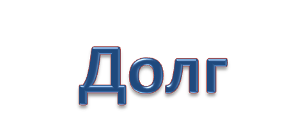 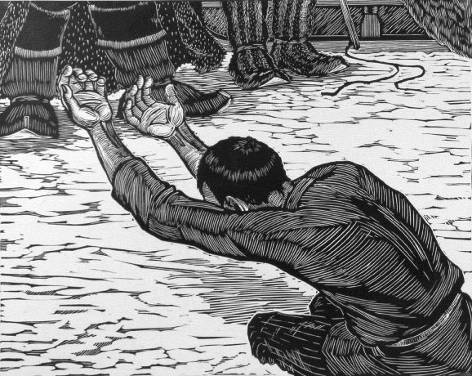 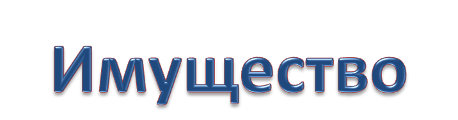 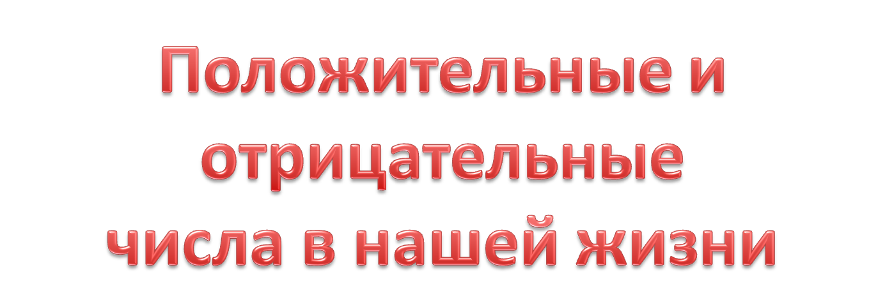 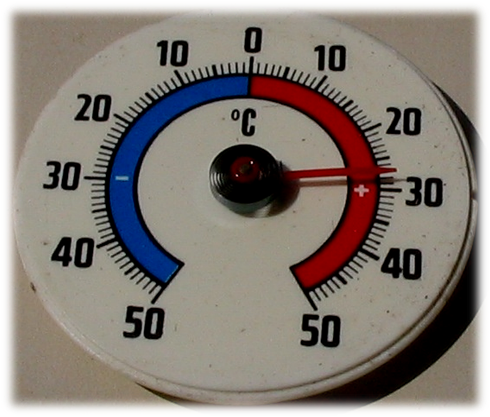 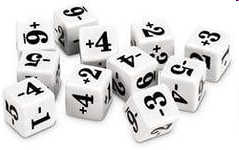 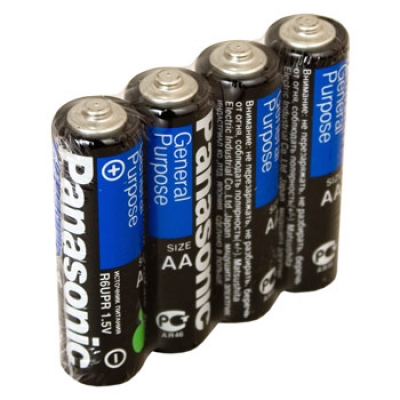 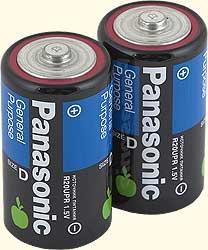 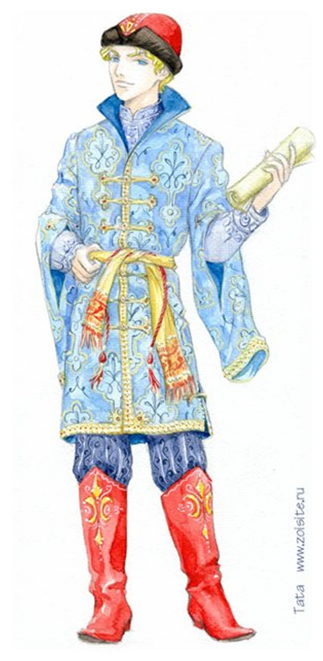 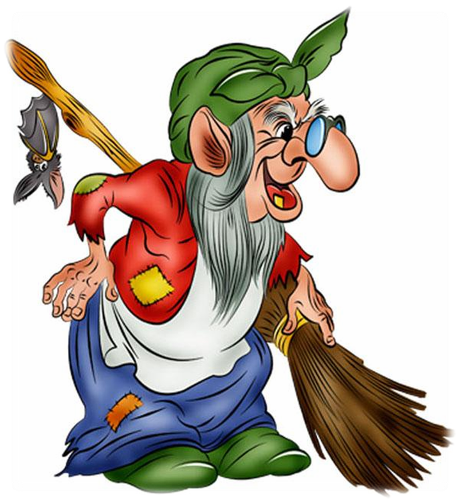 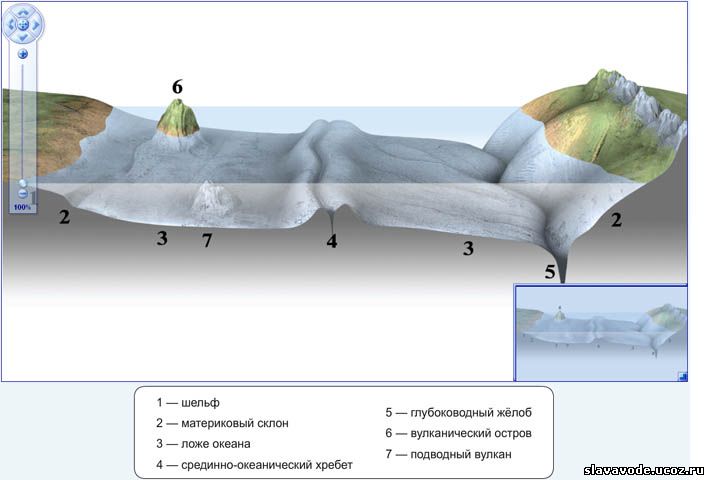 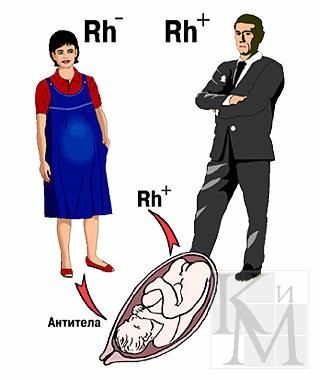 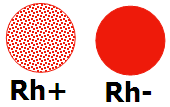 Задание 3.
Найди число, противоположное данному и расшифруй фамилию математика, который ввел в математический язык символы «+» и «-».
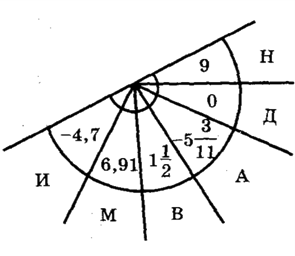 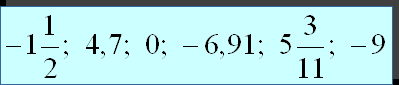 ВИДМАН
Задание 4. Самостоятельная работа
Взаимопроверка
Домашнее задание
Составить кроссворд по теме
 «Положительные 
и 
отрицательные числа»
Спасибо за урок!